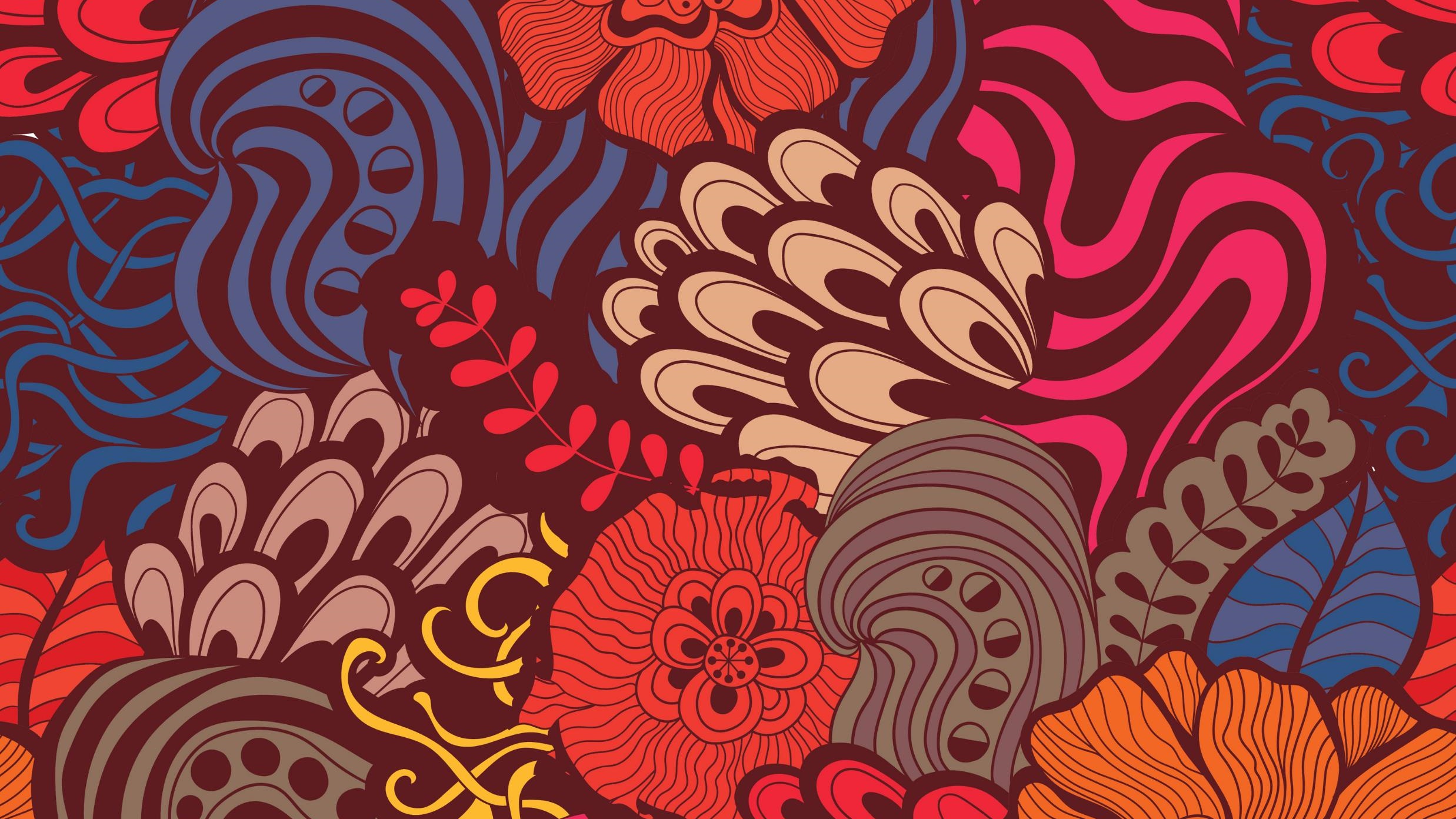 System Resilience Through Communities Of Practice
Dr Nathalie Sheridan
Quick Background
Lecturer in Academic and Digital Development (Academic Digital Development Team)
Community Of Practice
“Communities of practice are formed by people who engage in a process of collective learning in a shared domain of human endeavours” (Wenger & Trayner, 2019)
Definition
Brief overview (Wenger, 2011)
How we develop this
Our Ambitions
UKPSF
[Speaker Notes: My contention is that besides issues of governance, public funding etc ... communities of practice are supporting the resilience of a system as the diversity of knowledge and background provides adaptability and I want to suggest developing something similar to the UK professional standard framework for quality of experience in workplace side of training this would offer a wide enough framework to permit for local idiosyncracies but has mutually agreed values norms etc]
Bringing It Together
Systems Resilience and Communities of Practice
‘… according to the resilience framework, diversity […] self‐organization and adaptive learning are three attributes […] that are able to adapt to disturbance and change, although other factors also play a role.’ (Krasny & Tidball, 2009)
3 Factors for Resilient Systems
Community of Practice
However they have a shared domain of interest in their apprentices 



Relationship building and Community



Shared Repertoire of Resources
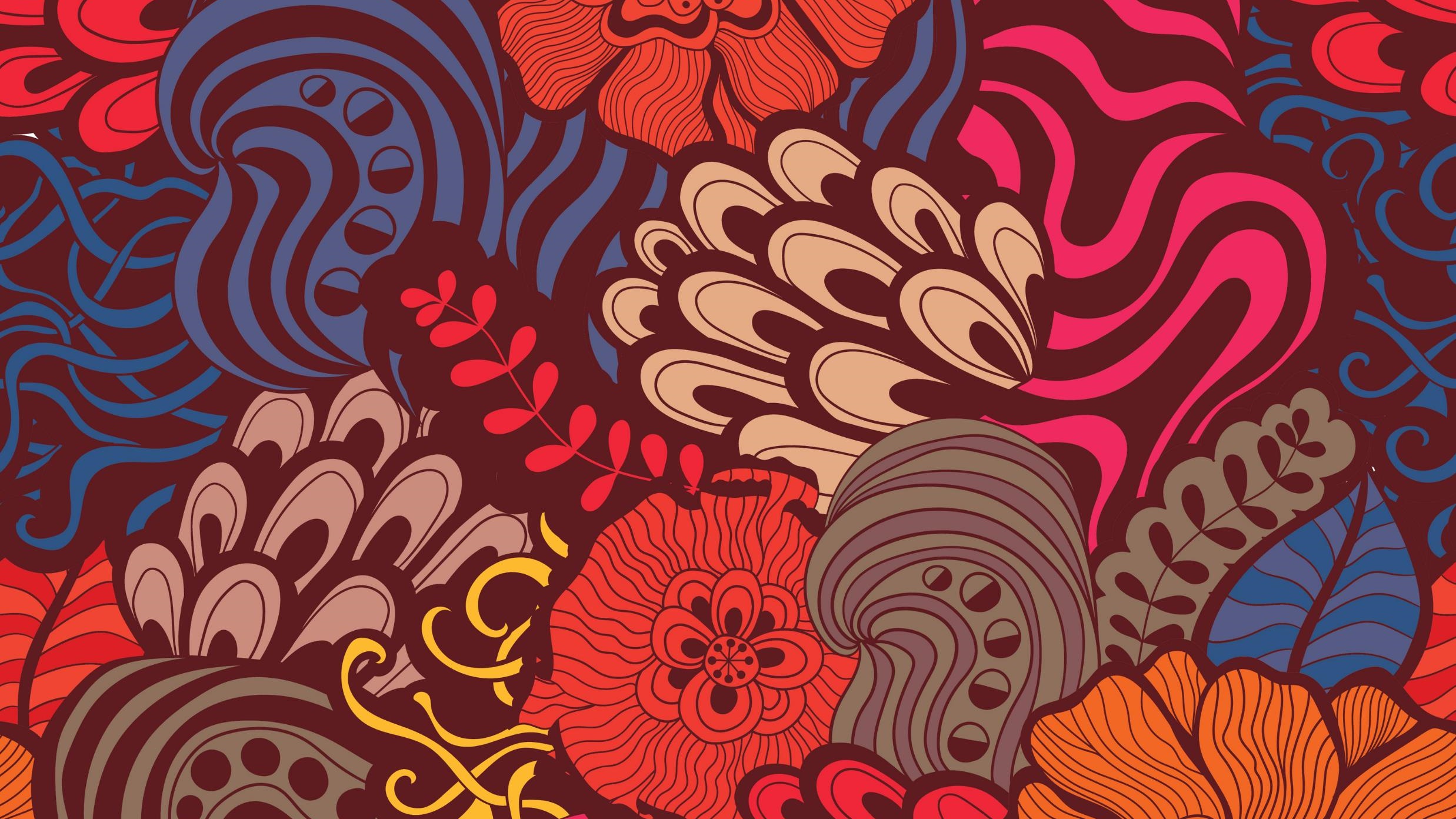 Thank you